UIRR Contribution @ Rail Data Forum
UIRR @ Rail Data Forum
19/06/2024
Agenda
Workshop: Telematics Freight
Back-up
Meeting Cascading Requirements Challenge
Regulators on EU and national level
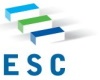 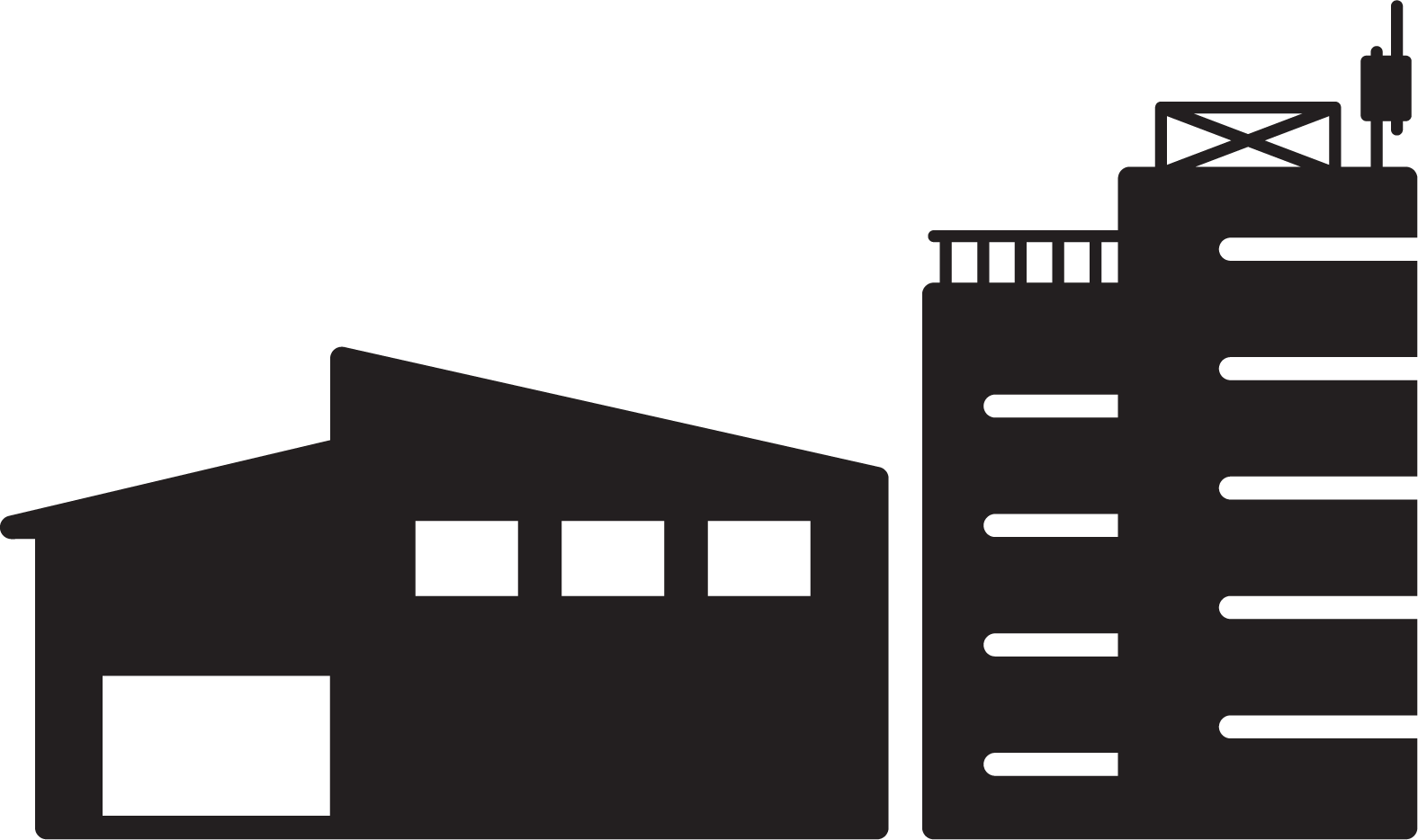 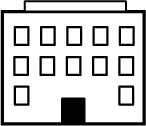 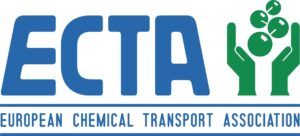 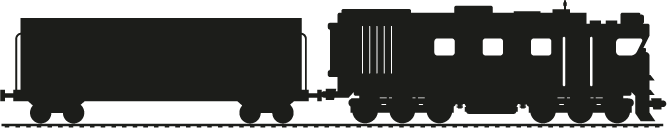 Shippers’ Requirements
Freight Forwarders’ Requirements4
Rail freight services
Supply chain visibility
Improved interoperability between modes & stakeholders
Data sharing & quality (accuracy, timeliness)
Standardised KPIs & reporting on punctuality & quality
Standardised exception & prevention management
Reliable international transports1
Price competitiveness1
Responsiveness to planning requests1
Standardised, complete & actual information1 2
Greening freight (e.g. CountEmissionsEU)2, 3
Sources:	1 https://europeanshippers.eu/policies/rail-transport/
	2 Own consulting practice experience
	3  https://www.europarl.europa.eu/RegData/etudes/BRIE/2023/757562/                     EPRS_BRI(2023)757562_EN.pdf
	4 ECTA. (2021). ECTA Best Practice Guideline: Transport visibility within Bulk Chemicals.
UIRR @ Rail Data Forum
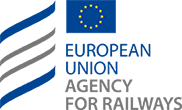 19/06/2024
Meeting Cascading Requirements Challenge
Regulators on EU and national level
Rail freight services
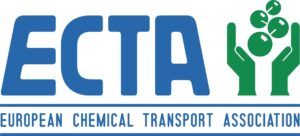 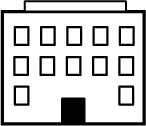 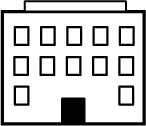 CTOs’ Requirements
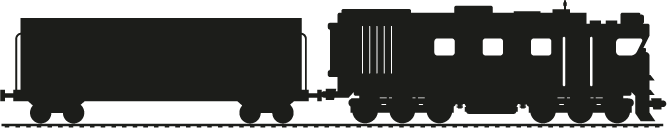 Freight Forwarders’ 
Requirements
from EDICT project: 
Standardisation of time stamps
Synchronisation between CT and rail systems (terminals)
Recognition of CTOs as legitimate actors
Exchanging relevant information with LSPs, IMs, RUs, IT platforms
Harmonised reason codes (delays, disruptions)
from TSI Telematics:
Exchange of ETA, ETD
All stakeholders involved in the transport are legitimate
How: 	1) Faster alignment and synchronisation to close gaps (e.g. shunting yard integration)
	2) Cost efficient IT platform interoperability
	3) Specific rail-road ecosystem initiatives on road-blockers (e.g. international train number)
	4) Standardisation and harmonisation of data (e.g. reason codes between CT and RU/IMs)
UIRR @ Rail Data Forum
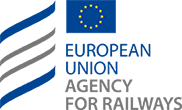 19/06/2024
EDICT Interoperability Push: Digital Collaboration & Collaborative QMS (cQMS)
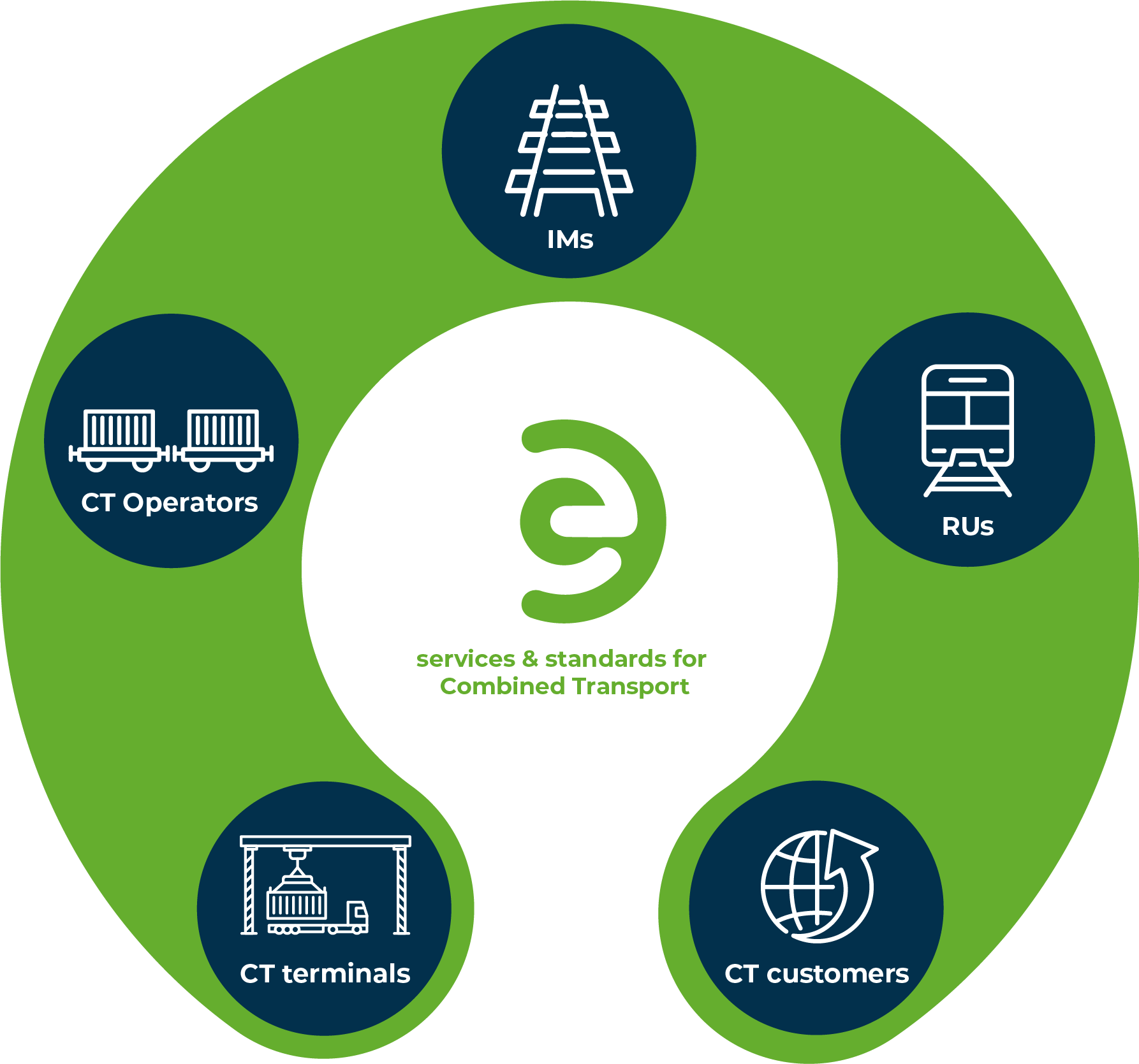 Addressed interoperability levels:
Business processes (quality & punctuality)
Standard development
EDIGES1 extensions (HLR, MAD, TC, etc.)
TAF TSI / TSI Telematics 
Reason code harmonisation
Master data exchange enhancements
IT Platforms
UIRR @ Rail Data Forum
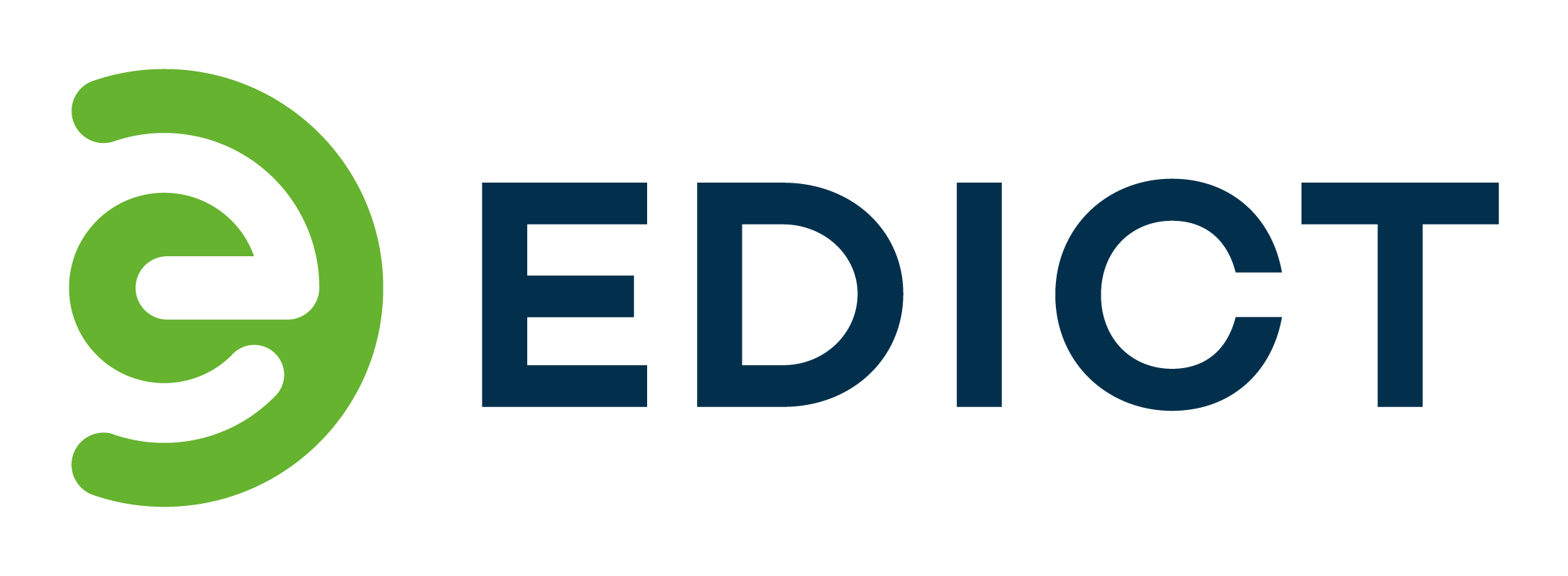 1 EDIGES: Electronic Data interchange for Intermodal Global European Standard managed by EDIGES consortium of relevant CTOs to facilitate communication standardisation with LSPs and rail stakeholders
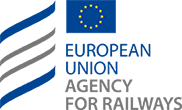 19/06/2024
[Speaker Notes: Interoperability gaps to be closed on these levels…]
EDICT Results (in progress)
Five interoperable IT platforms enrich Combined Terminal digital connections to CTOs, IMs & RUs via
Increase compliance with TAF TSI / TSI Telematics & interoperability
Introduce cQMS processes & reports
- Harmonised reason codes
 Collaborative reason code reconciliation
 Collaborative reporting
Enhance end-to-end data exchange quantity
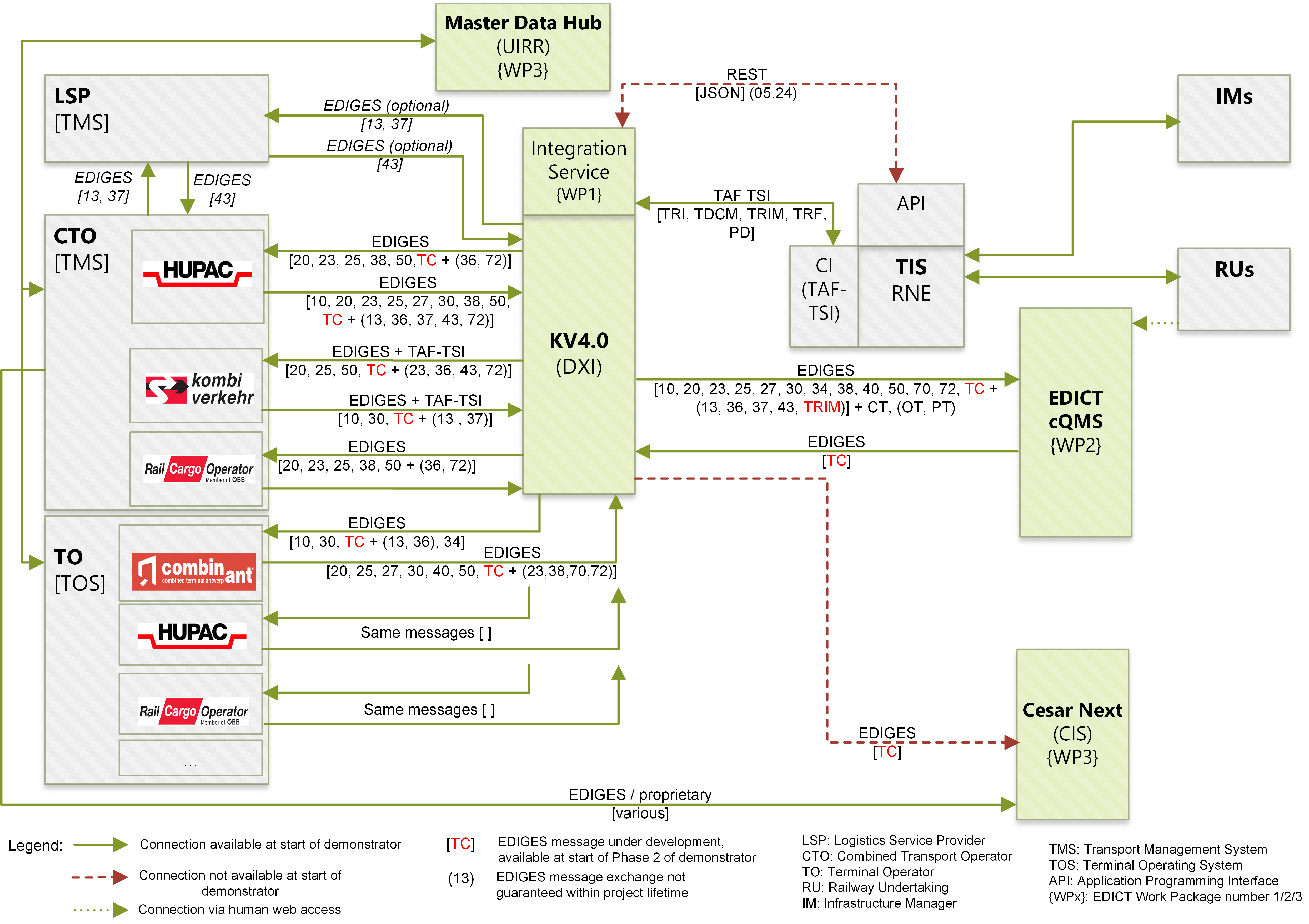 Increase interoperability scope & adoption
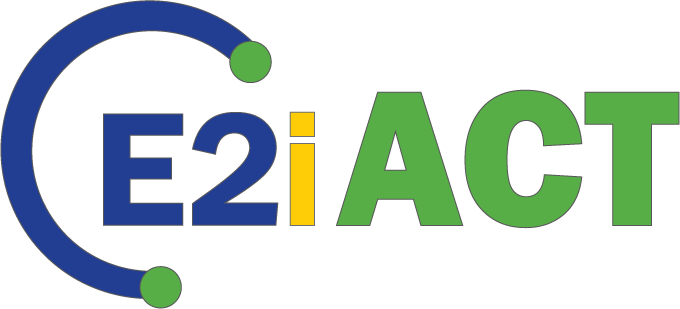 (End-2-End Interoperability Increase & Adoption within Combined Transport)	     EDICT Leverage Project Proposal
UIRR @ Rail Data Forum
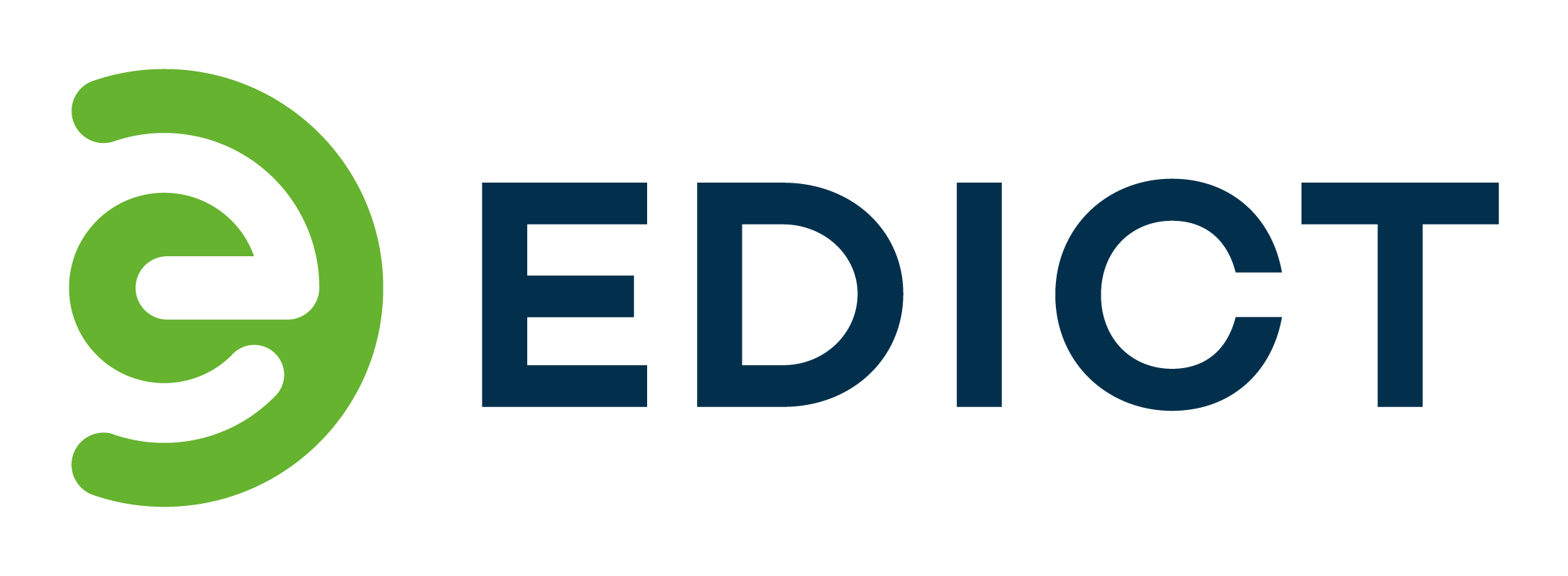 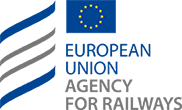 19/06/2024
EDICT result: Collaborative reconciliation process (RU-CTO)
1
2
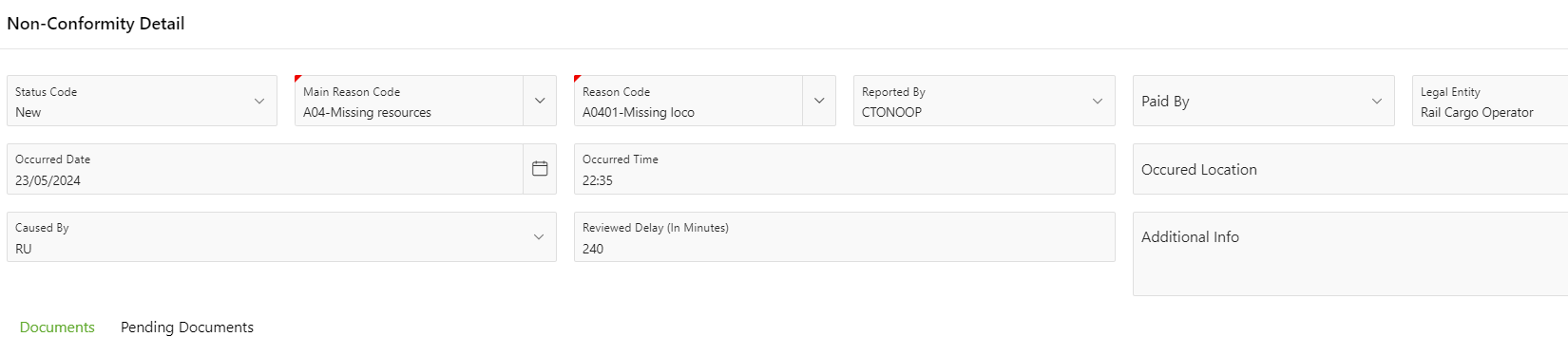 Detection of non-conformity / disruption
Parties involved enter reason or cancellation code into local TMS or cQMS
3
Per non-conformity RU & CTO collaboratively decide on reason code, originator & delay in cQMS
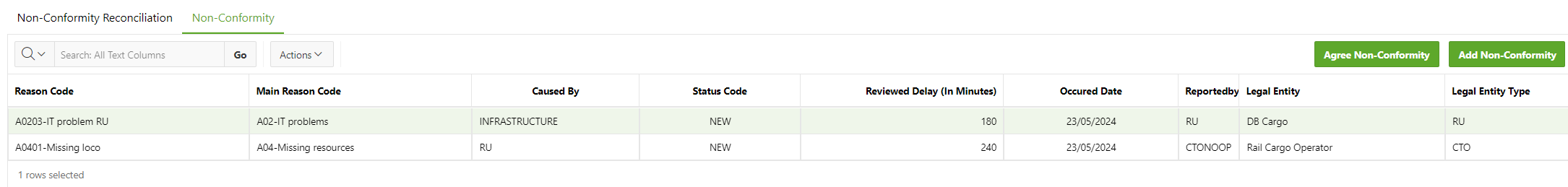 UIRR @ Rail Data Forum
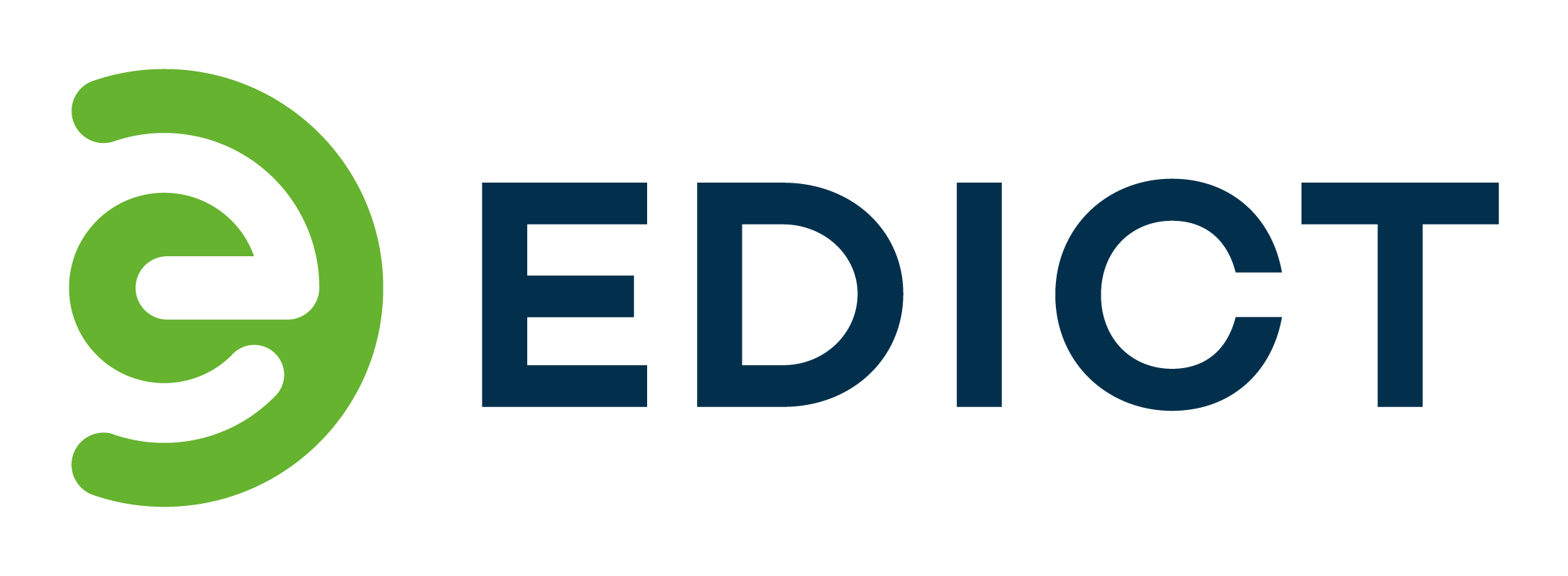 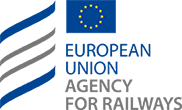 19/06/2024
Agenda
Workshop: Telematics Freight
Back-up
Future development direction of rail information exchange from a business ecosystem view
Be not fearful, but actively embracing change and opportunities
Not sharing all information, but the relevant parts to make train attractive to shippers
Remove hurdles to allow that network effects happen (overcome chicken and egg problem)
Improve interoperability of platforms (RNE TIS, DXI KV4.0, Port Community Systems etc.) and standards (TSI Telematics, EDIGES, etc.)

…
UIRR @ Rail Data Forum
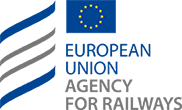 19/06/2024
Gaps
Terminal Operator readiness to exchange data with IMs/RUs is very low

International train number (-> changing national train numbers lead to visibility loss) – not thinkable in aviation!

Focused information exchange for terminals (not e-mails for all status updates)

…
UIRR @ Rail Data Forum
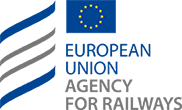 19/06/2024
cQMS covers terminal-to-terminal
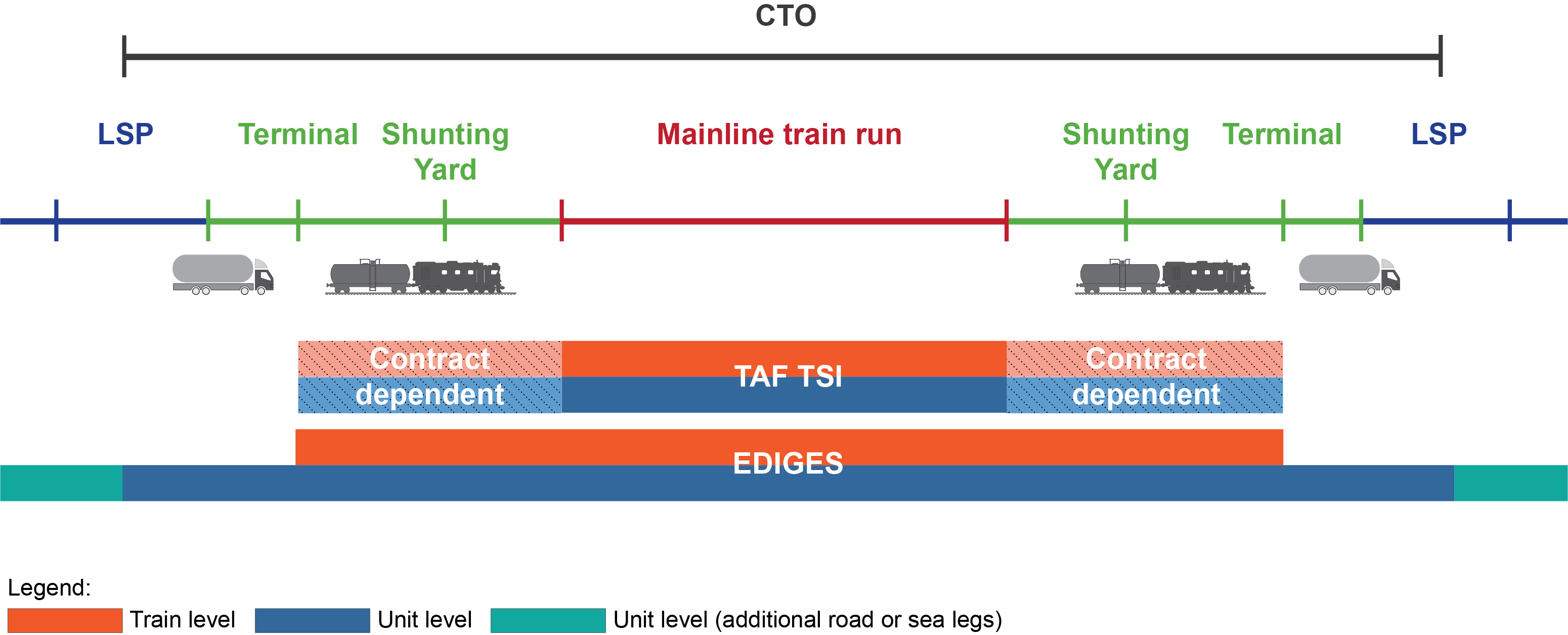 Outlook will contain door-to-door inclusion opportunities
UIRR @ Rail Data Forum
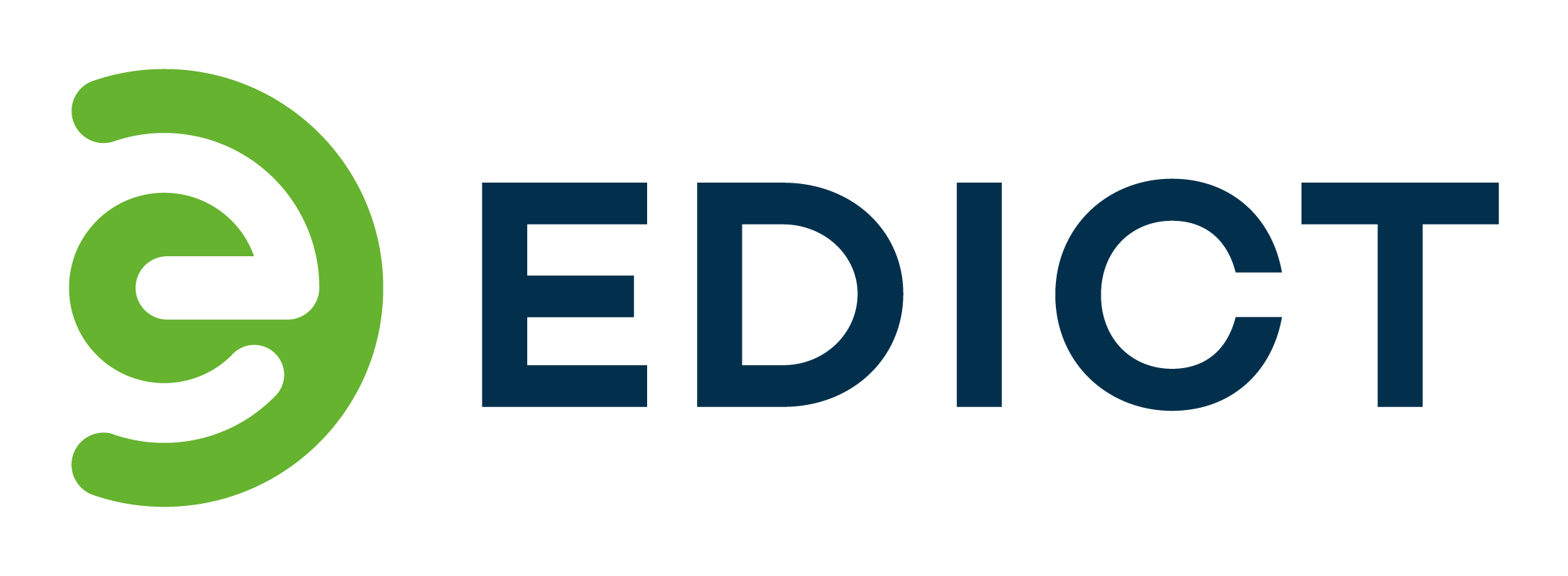 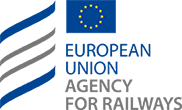 19/06/2024
Conceptual view of reason coding within cQMS
MAPPING
MAPPING
EDIGES
CTOs
RU
…
Harmonised Reason Codes CT
IM
…
TOs
txt
…
CESAR
TAF-TSI
RUs
CTO

TO
EDIGES
…
IMs
…
LSP
Shunting
Yards
…
…
Shipper
UIRR @ Rail Data Forum
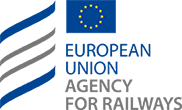 19/06/2024
Interoperability must be aligned on several levels
Views:
Key Interoperability Objects:
Levels:
1
2
3
4
Interaction and governance rules, responsibilities, value creation, capturing and distribution, incentives & collaboration
Privacy, human rights, equity, accessibility, fairness, openness
Customer orientation, ease of use, capturing data to improve, high availability and responsiveness
Continuous learning and adaptation to new learnings and changing needs


Digital and physical communication and exchange standards (e.g. authorization, certification, pressure)

Standardisation and harmonization of ontologies, metadata for technical and commercial data exchange
Syntactical standardisation and mapping servicesfor AI-based optimisations

Safety infrastructure (physical), security standards (digital)

Multi-modal, valves, pressure and filling-station standards…
Ecosystem
1. Organisational
Identify open and willing to act business-public-ecosystem (geographic/modalityimprovement scope)
Assess interoperability inefficiencies (partner, governance, communication, legal, data, physical, IT systems, etc.)
Provide recommendations to overcome deficits via effective interventions
Identify pilot project
Manage pilot project
Scale to full complexity / regional scope
Embed learning & adaptation mechanisms
Standards -> Interoperability ->Willingness to share -> Interfaces to share
Legal / Regulatory
2. Processes & Resources Application / Assets / HW
Customer-facing
Shippers & LSPs requirements to manage their business

Governmental requirements (e.g. eFTI, customs)

Sector internal requirements
Service Provider-facing
3. Communication
Protocols / Connections
Semantics
4. Data
Syntax
Security
5. Infrastructure Technology 
(Assets, HW & SW)
Technical Infrastructure
UIRR @ Rail Data Forum
Source:  adapted from Nair/Klüber (2020) DIGITAL CONTACT TRACING INTEROPERABILITY: BALANCING PRIVACY AND PUBLIC HEALTH CONCERNS TO FIGHT COVID-19, In Diplomatic Courier (25.09.2020) https://www.diplomaticourier.com/posts/digital-contact-tracing-interoperability-balancing-privacy-and-public-health-concerns-to-fight-covid-19
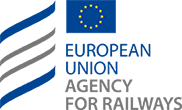 19/06/2024
Thank you for your participation